Dr. Seuss
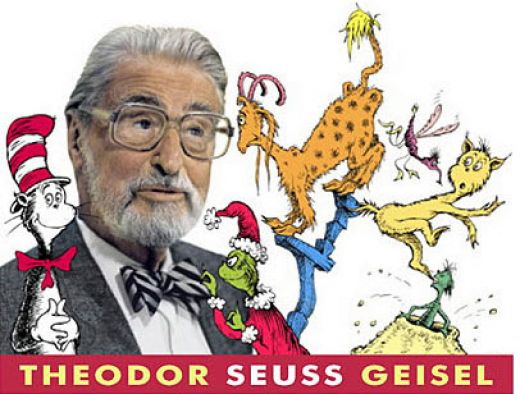 By: Gwen
What is he famous for?
He wrote books.
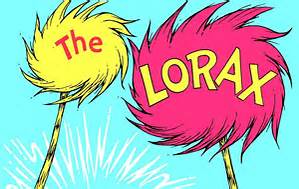 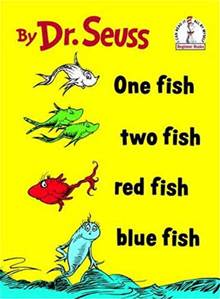 Early Life
He was born on March 2, 1904.
He was born in Springfield, Massachusetts.
His name is Theodor Seuss Geisel.
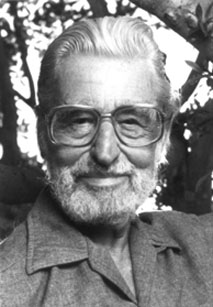 Fun Facts
He was a good artist.
He married Helen.
He wrote “How the Grinch Stole Christmas.”
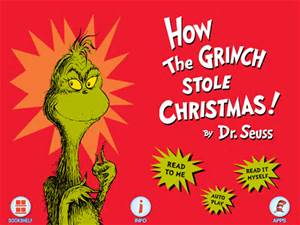